Муниципальное бюджетное общеобразовательное учреждение 
«Средняя общеобразовательная школа № 15»
Диагностика качества функциональной грамотности обучающихся на уроках математики
Лях Елена Леонидовна, учитель математики
г.Славгород
2024 год
Математическая грамотность
2
Длина коридора 36 м. Есть три куска линолеума: первый кусок длиной 12 м, второй – в 2 раза короче, а третий – на 2 м  короче первого. Хватит ли их, чтобы покрыть пол в коридоре (ширина кусков и ширина коридора совпадают)?
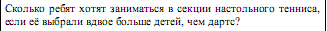 3
В магазине выяснилось, что нет плиток нужного размера, но имеются два вида плиток, которые можно приложить друг к другу и сложить из них плитку размером 20 см X 20 см
4
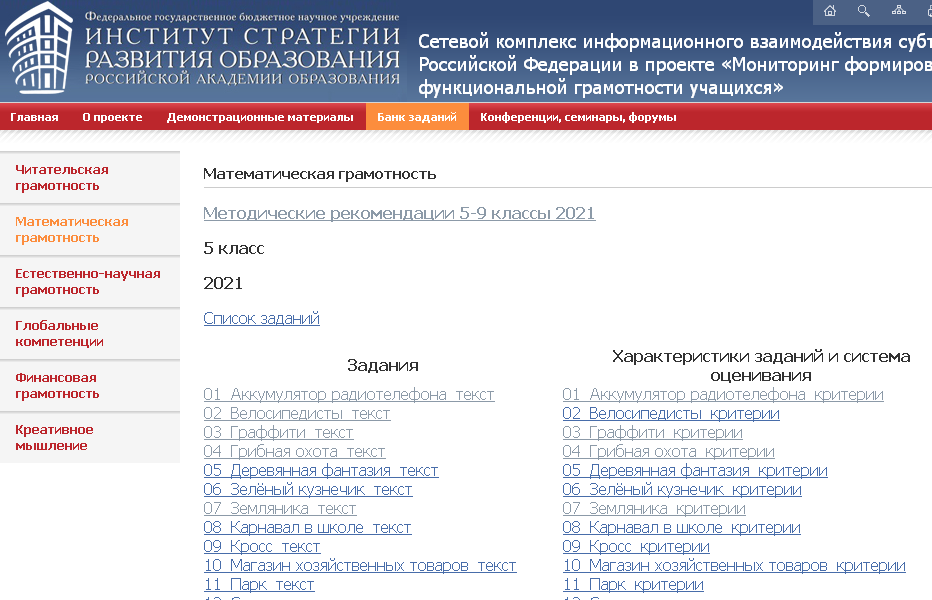 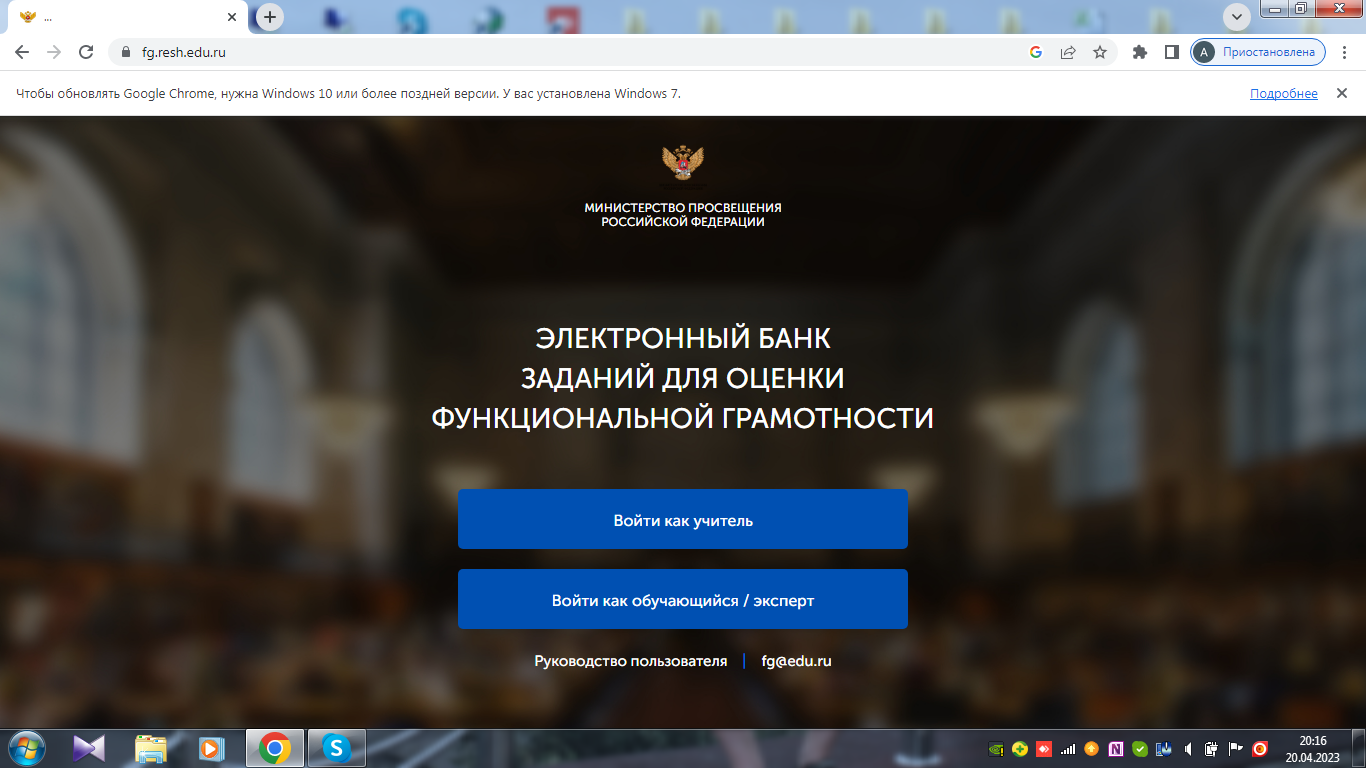 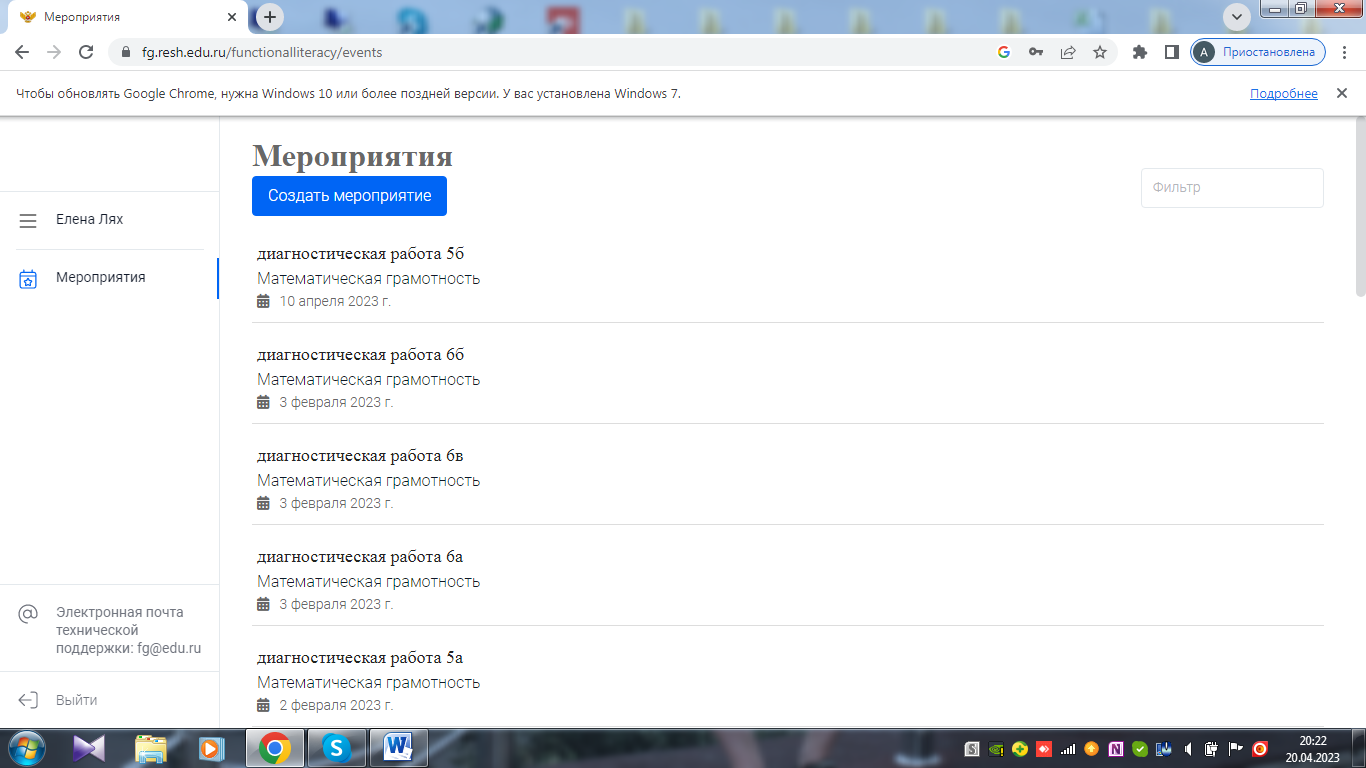 5
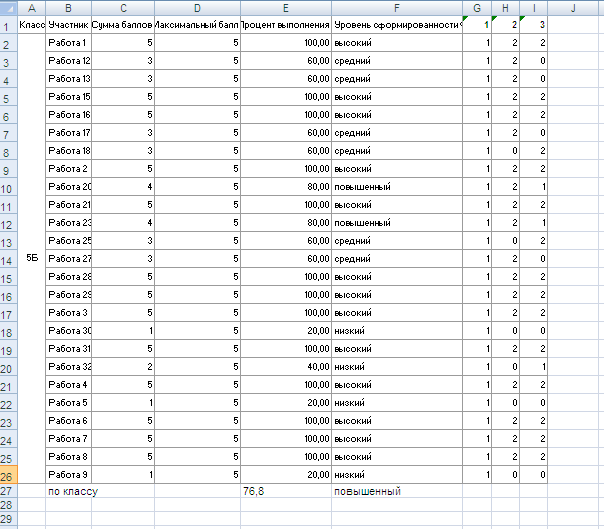 6
7
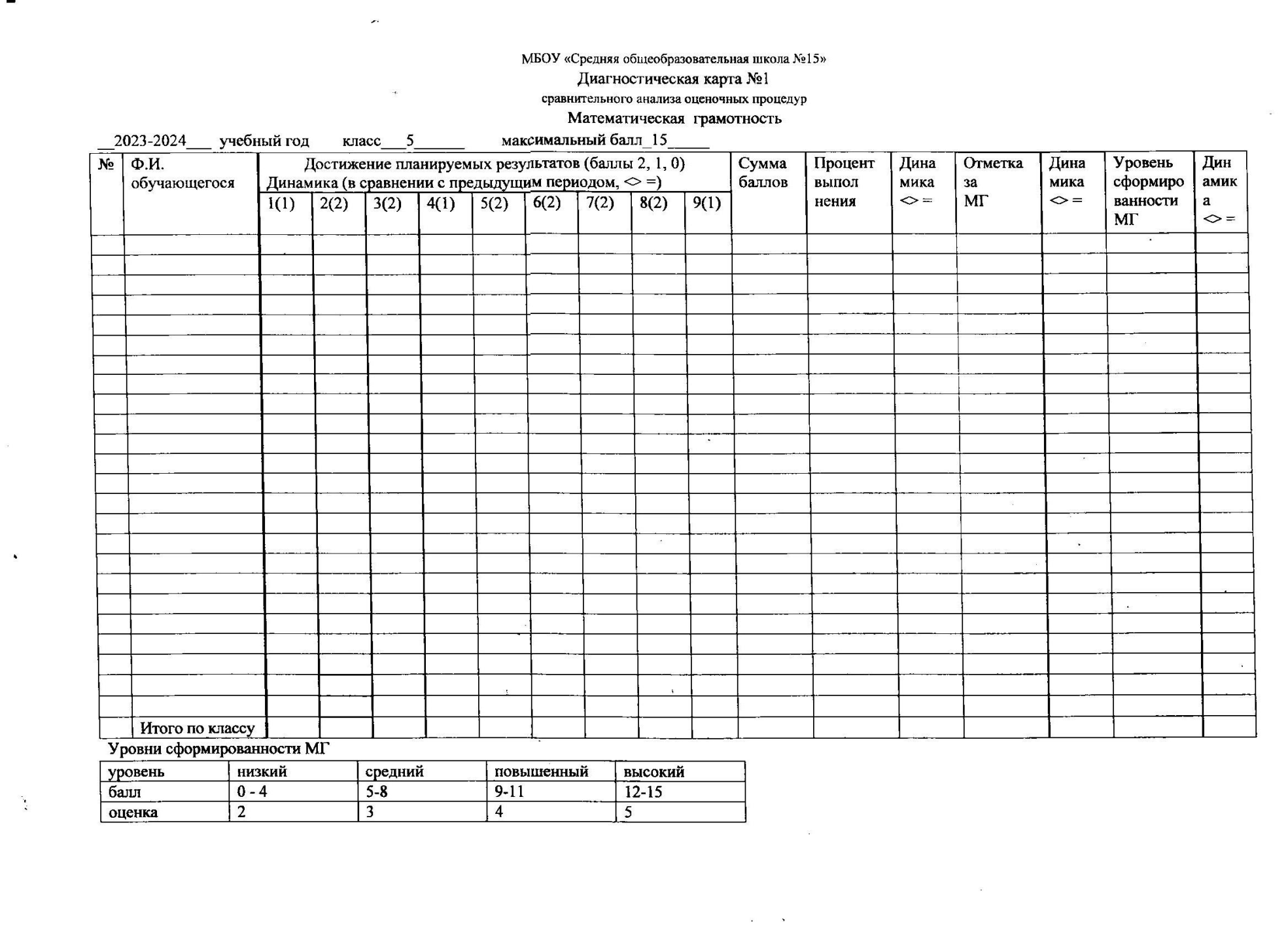 8
Познавательная самостоятельность – качество личности, сочетающее в себе умение приобретать новые знания и творчески применять их в различных ситуациях
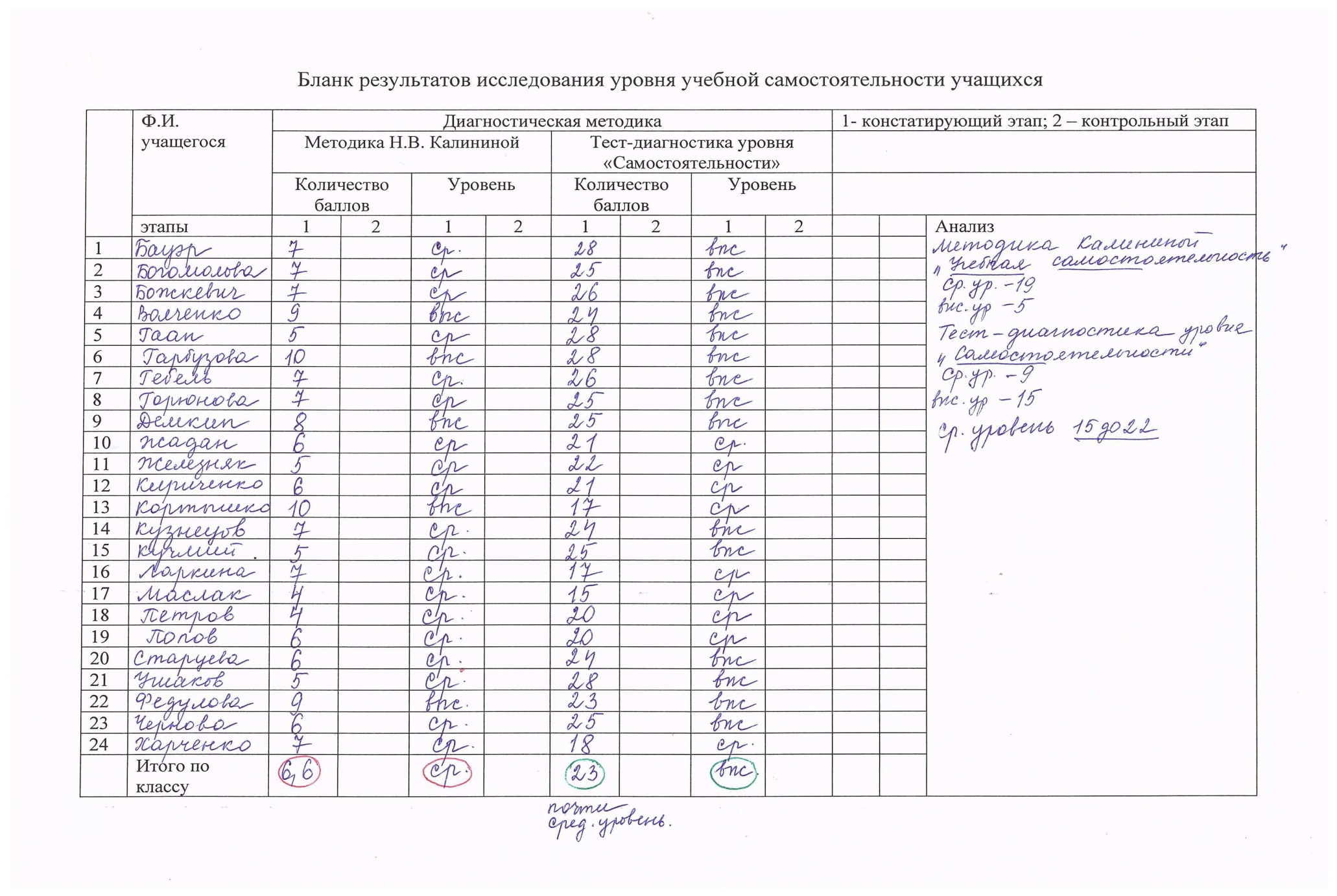 9
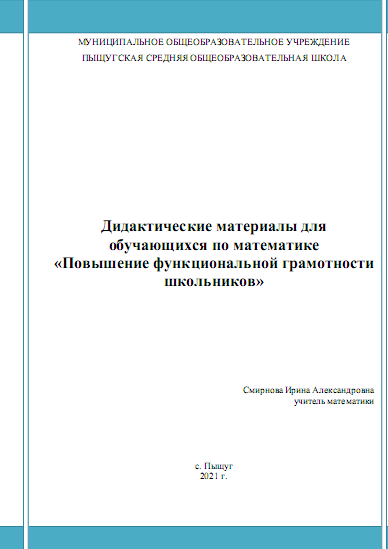 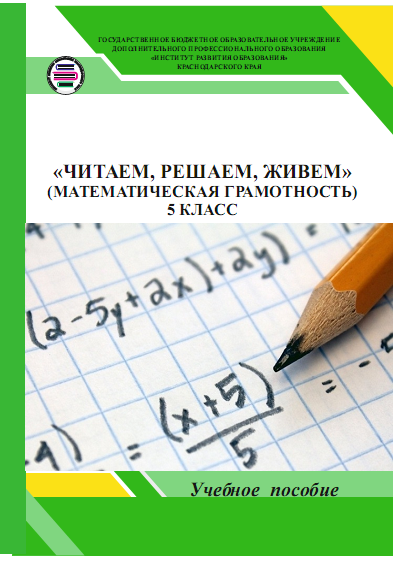 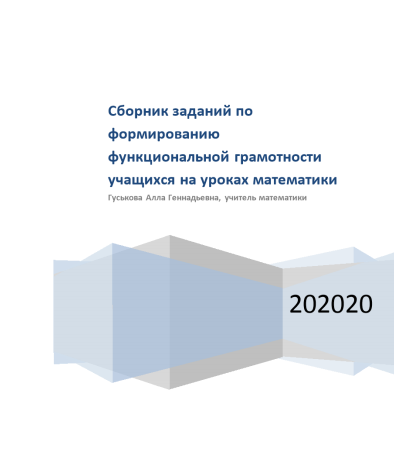 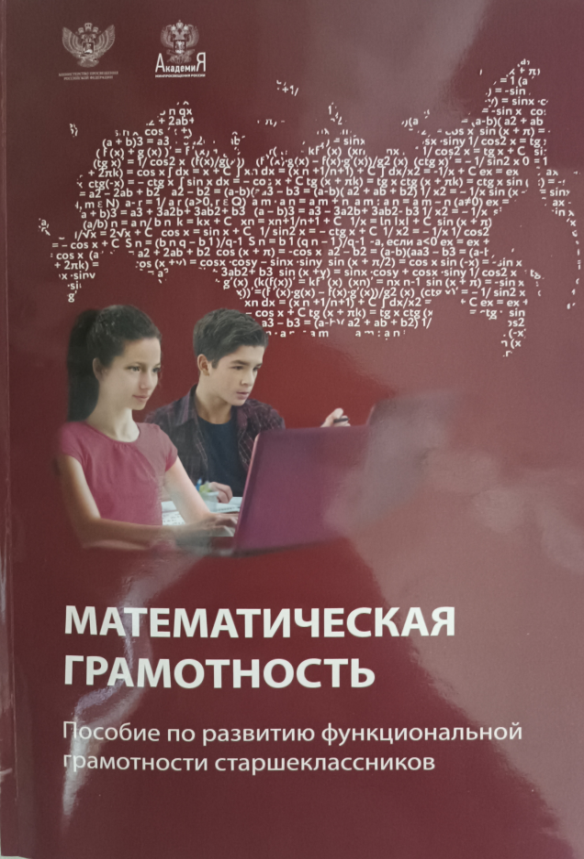 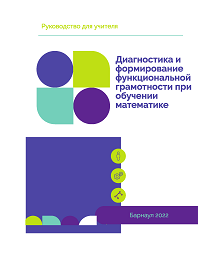 10
Спасибо за внимание!